IL TORRENTE SOLOFRANA
La storia di un torrente che non c’e’ piu’
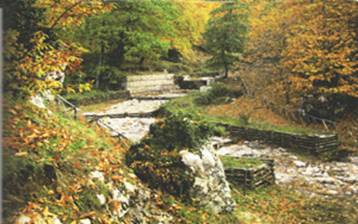 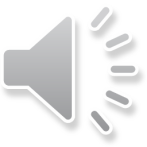 DAL MONTE GAROFANO AL TORRENTE CAVAIOLA
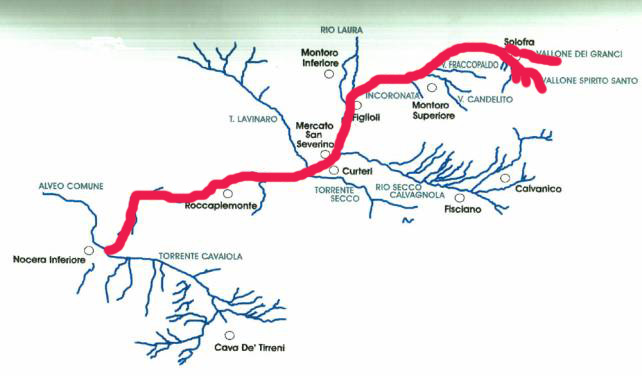 IL PERCORSO DEL TORRENTE
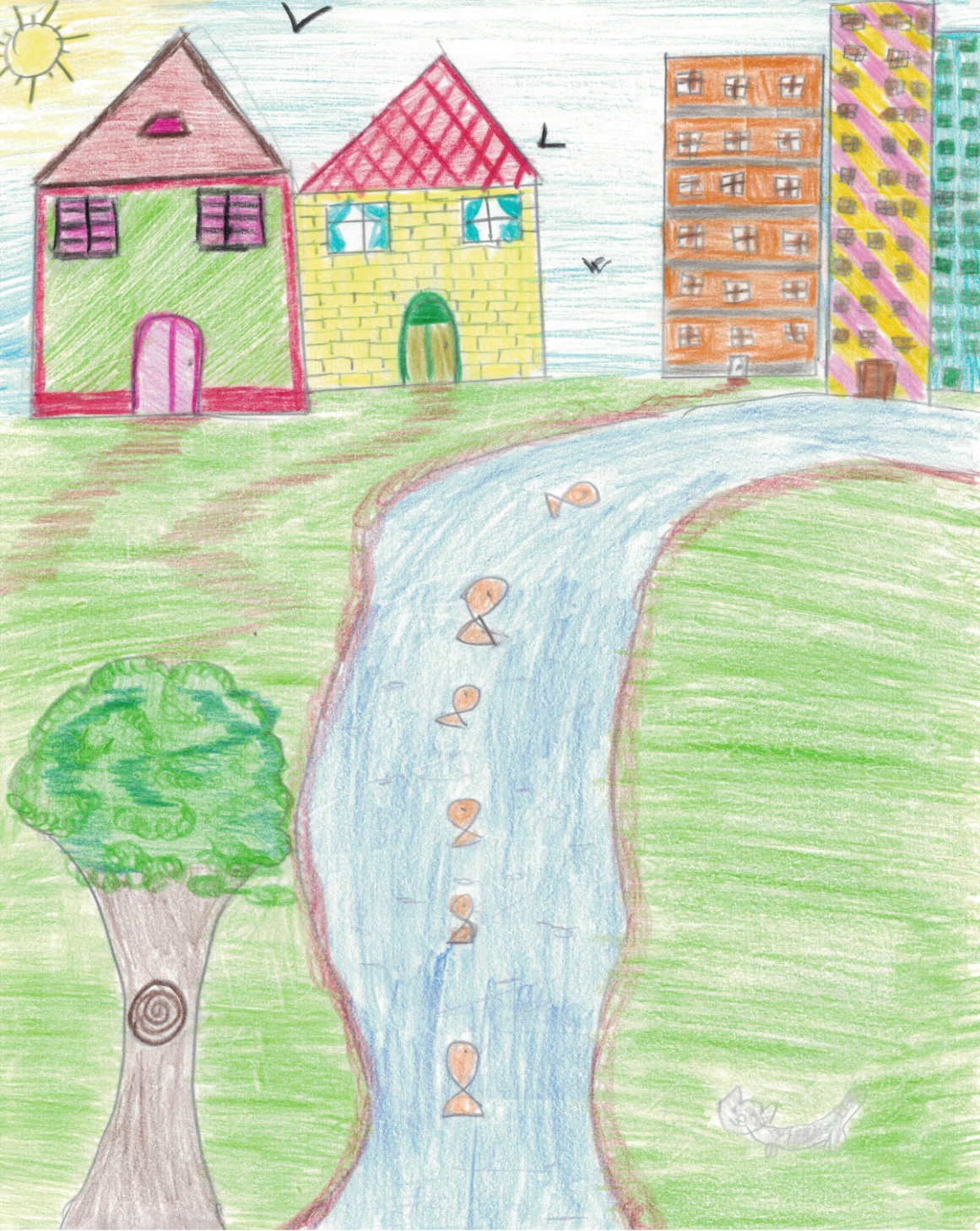 Da acque limpide ad acque torbide
ed inquinate
Torrente  Solofrana nasce dal monte Garofano presso Sant’Agata Irpina in provincia di Avellino, prende il nome della città di Solofra che è il primo comune che attraversa.
Si estende per circa 25 Km fino ad arrivare  al comune di Nocera Inferiore dove si unisce al torrente  Cavaiola.
Le sue sorgenti sono ormai quasi 
esaurite, in passato questo torrente veniva usato per irrigare i campi vicini.
Le sue acque limpide  erano ricche di pesci e sulle sue sponde i pastori facevano abbeverare i loro greggi.
ERA COSÌ
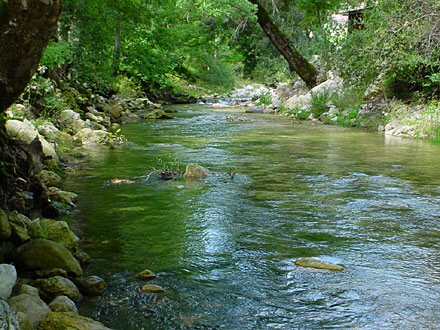 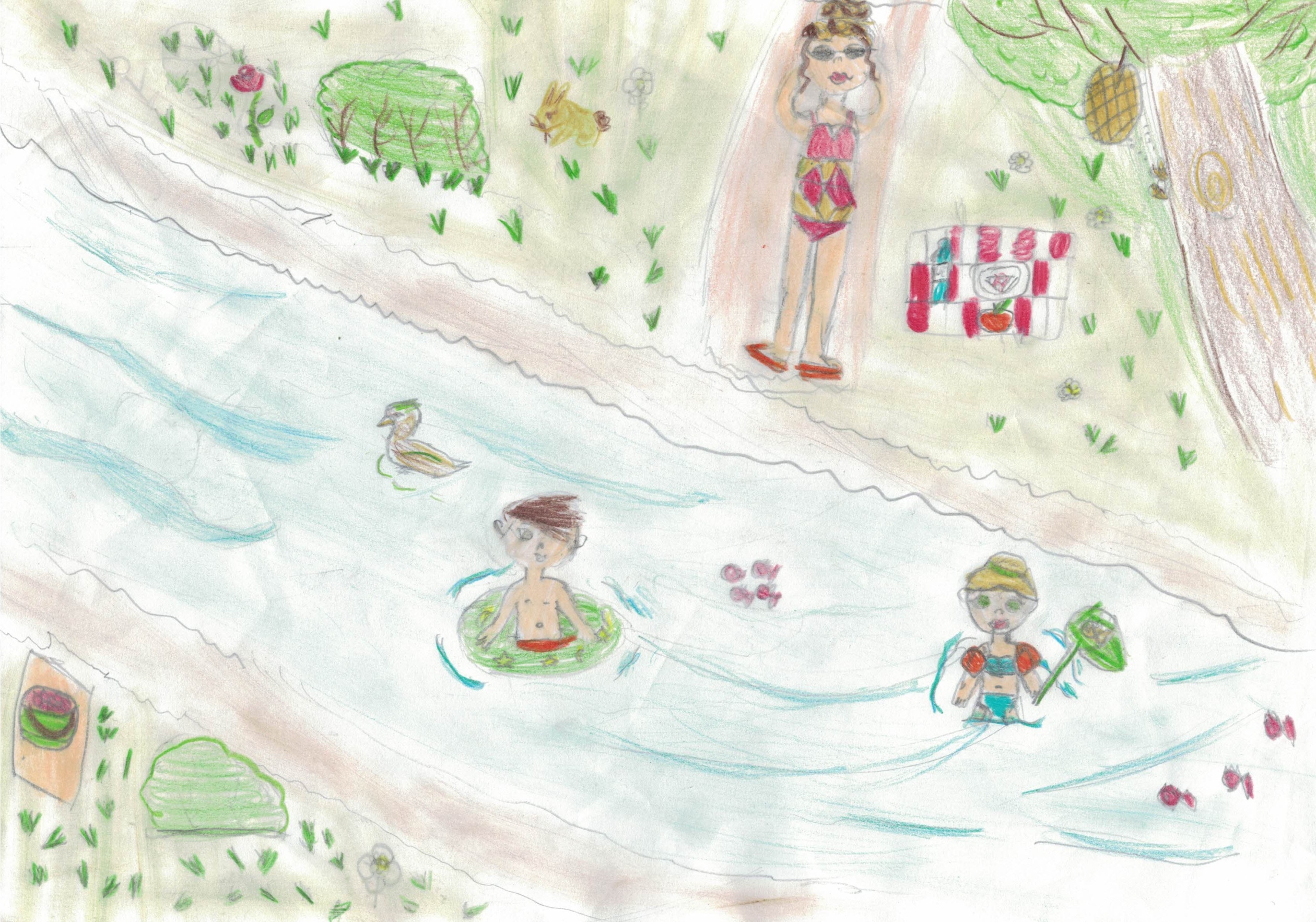 Il nostro territorio attraversato dal torrente Solofrana
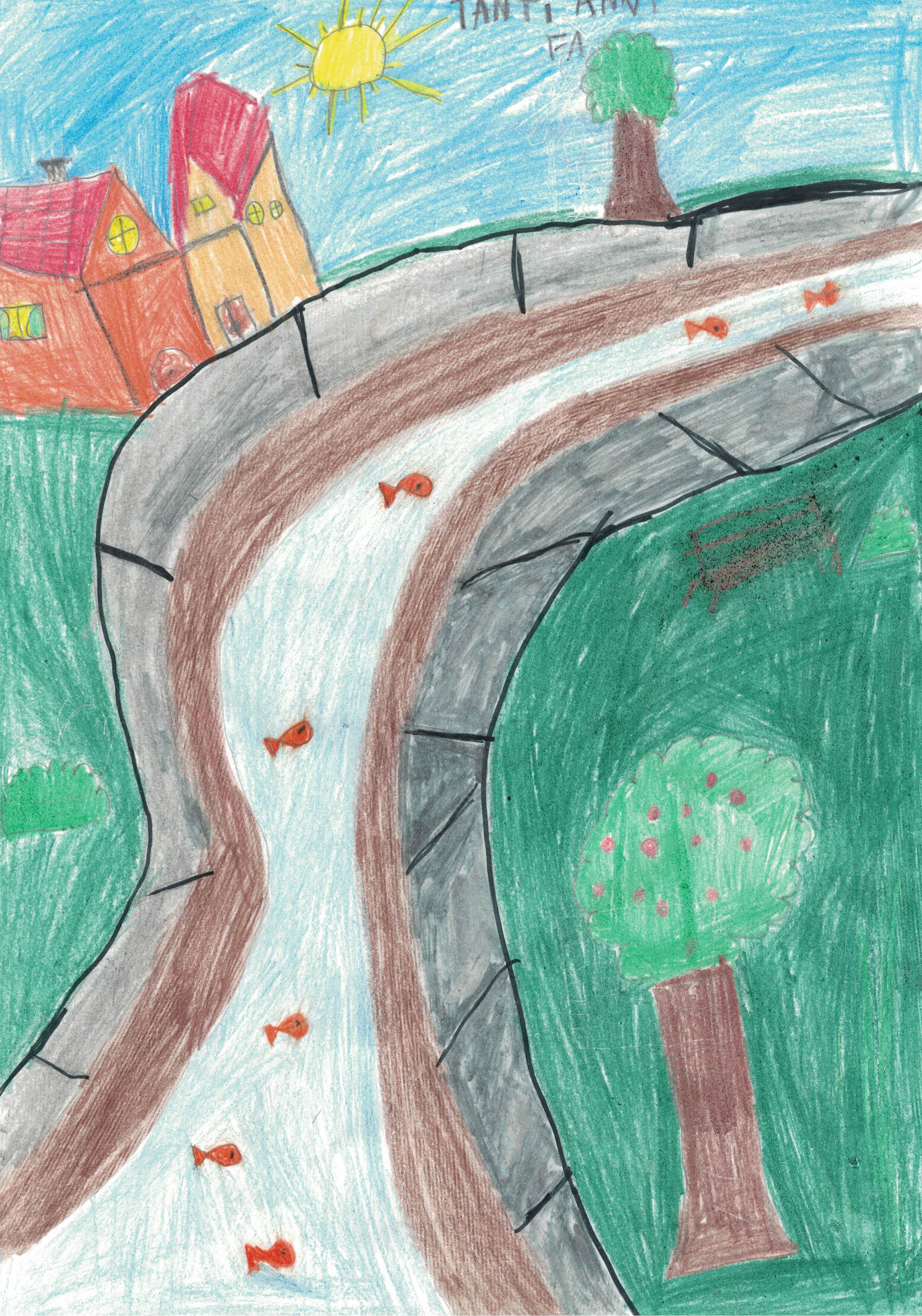 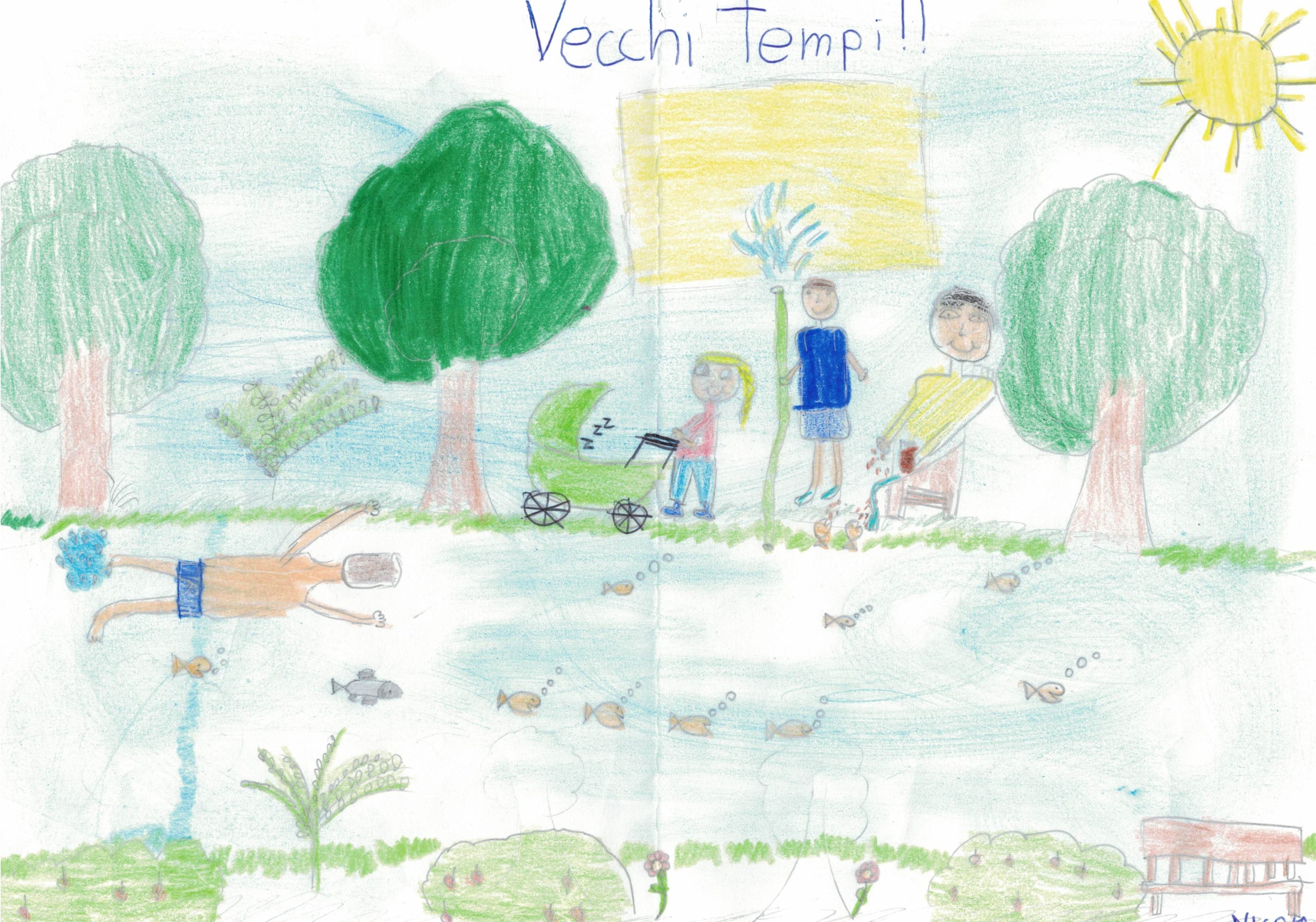 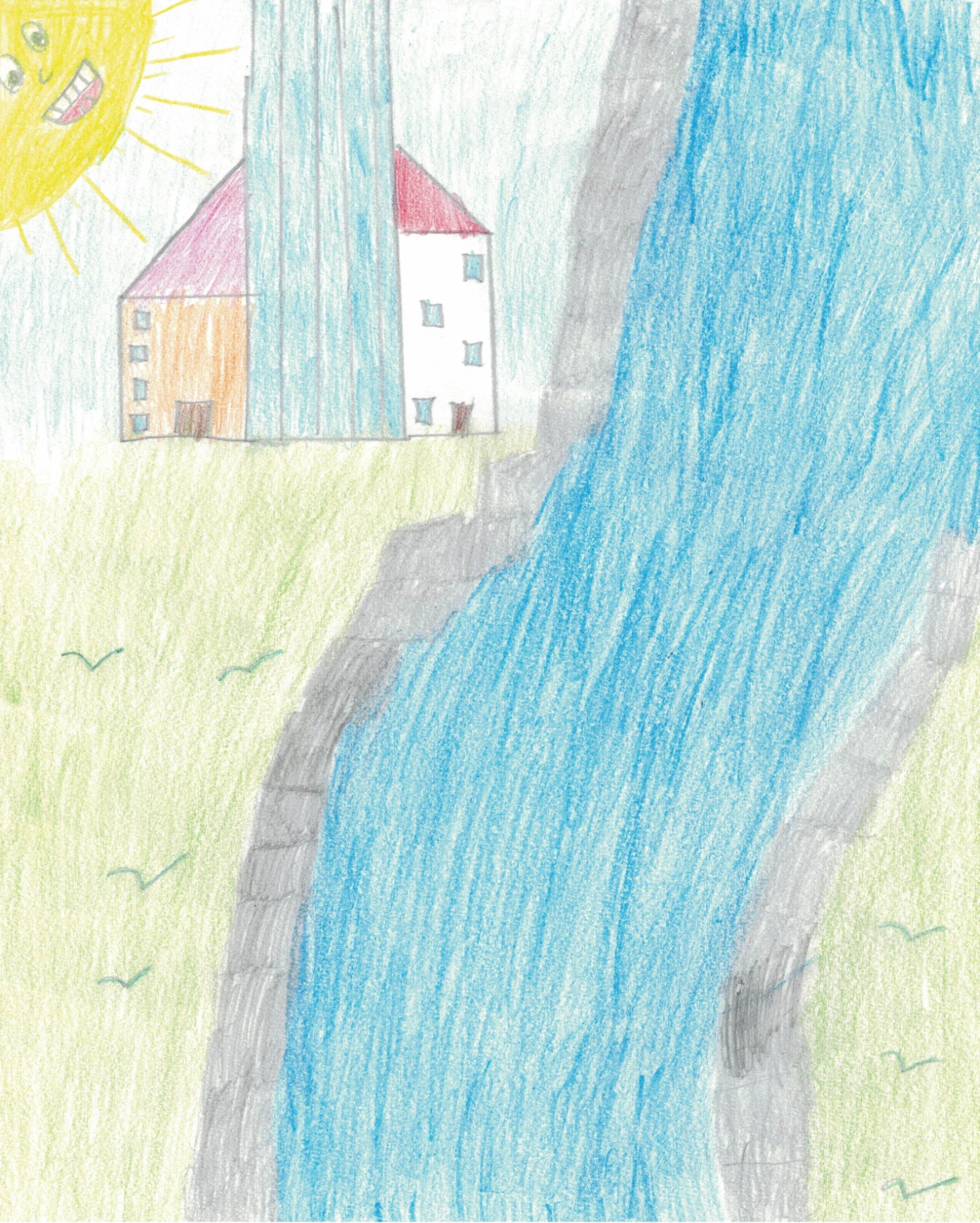 ALCUNE CAUSE DELL’INQUINAMENTO
Fino a quando le industrie conciarie (delle pelli) hanno usato prodotti naturali per la pulizia delle pelli il fiume non ne ha risentito.
Fino a quando le industrie conciarie 
(delle pelli ) hanno usato prodotti        naturali il fiume non ne ha risentito.
Quando furono introdotti i prodotti chimici nell’industria delle pelli le acque del torrente Solofrana hanno subito un inquinamento continuo fino agli anni 90. Poi si è costruito un depuratore per la purificazione di queste acque.
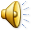 Oggi  è permessa l’ immissione delle acque nella Solofrana solo dopo la depurazione. Purtroppo gli scarichi proseguono in modo abusivo e il torrente risulta insieme al torrente Cavaiola, all’ Alveo Comune Nocerino    e al Sarno, il fiume più inquinato d’Europa.
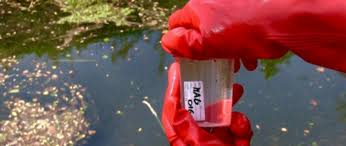 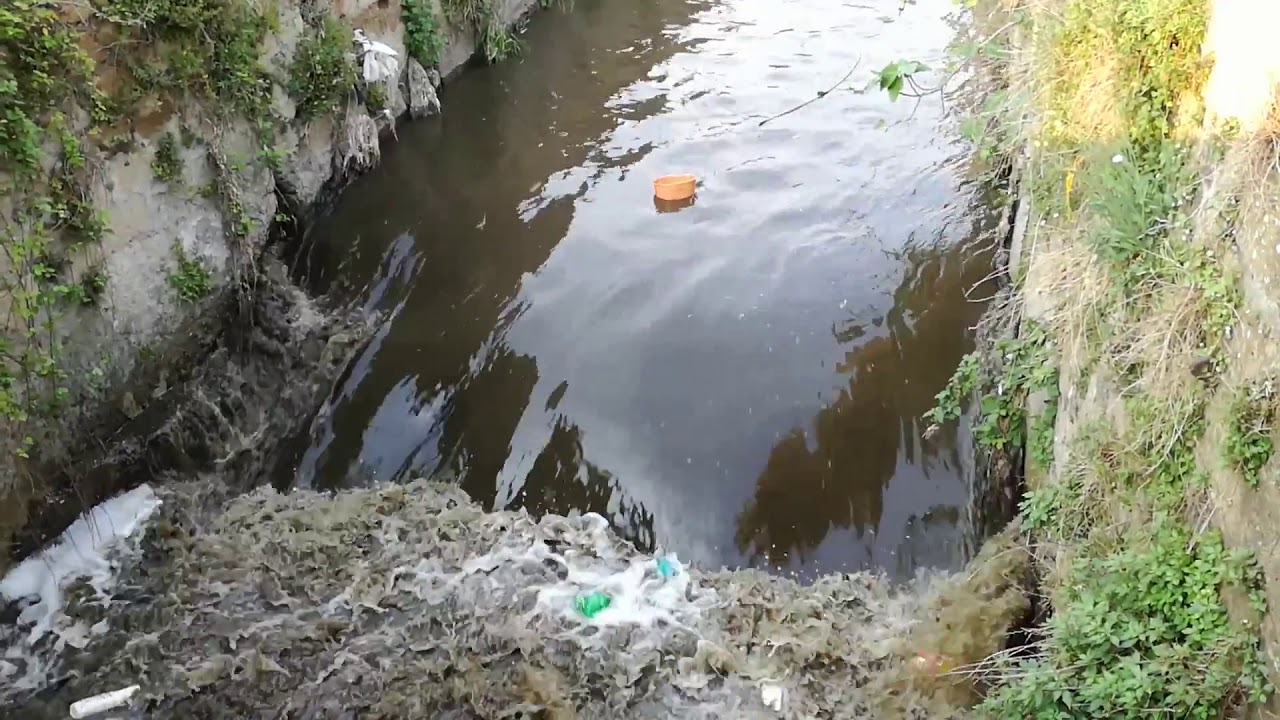 Fino a quando le industrie conciarie (delle pelli) hanno usato prodotti naturali per la pulizia delle pelli il fiume non ne ha risentito.
Fino a quando le industrie conciarie (delle pelli) hanno usato prodotti naturali per la pulizia delle pelli il fiume non ne ha risentito.
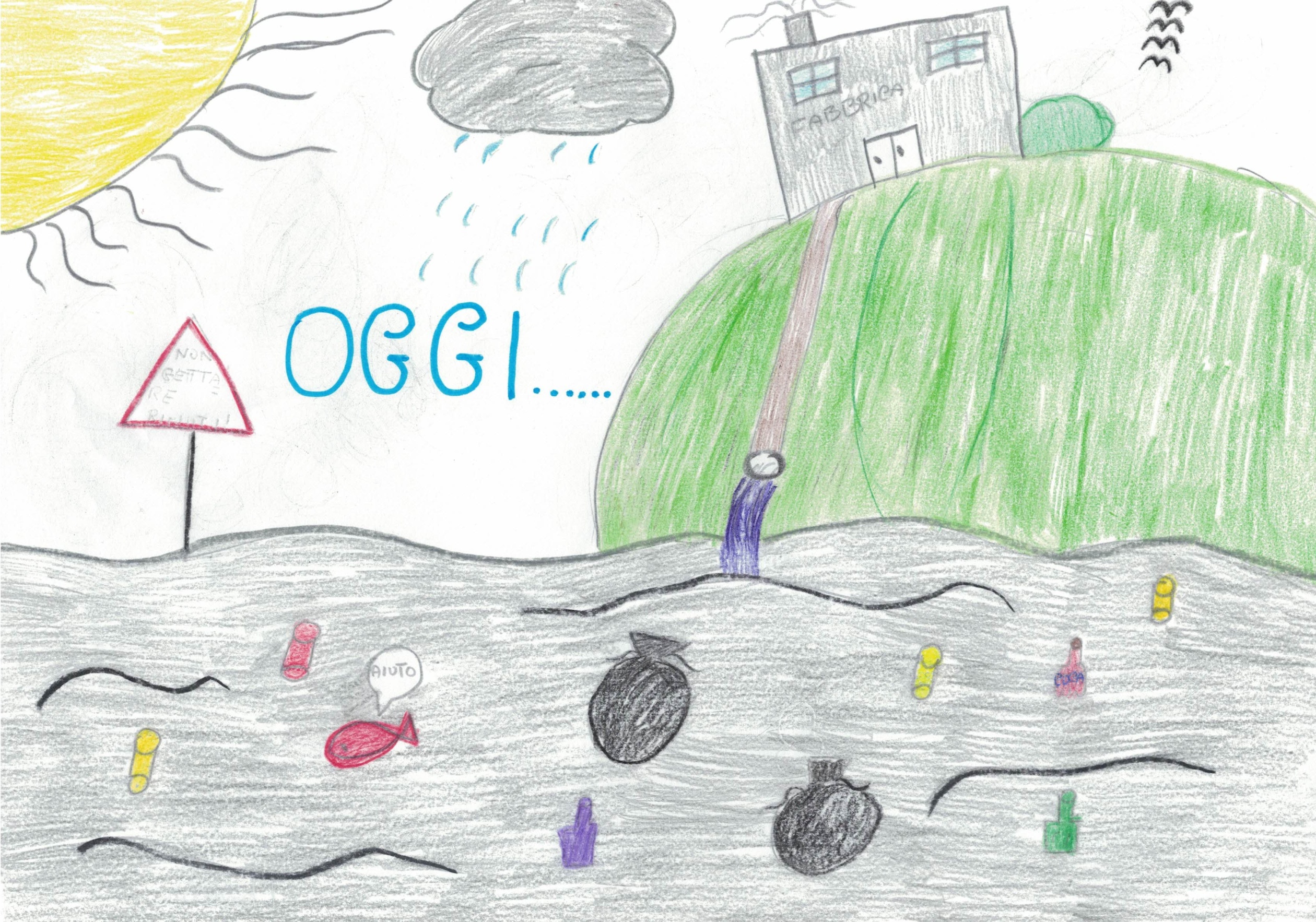 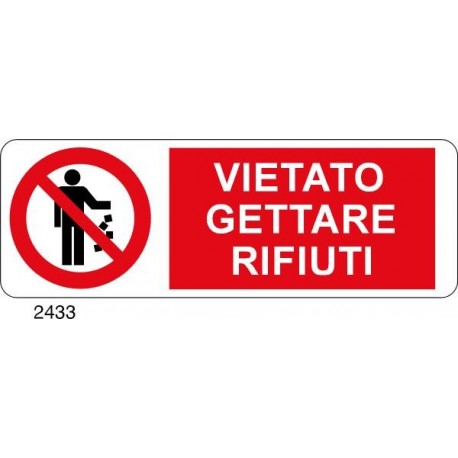 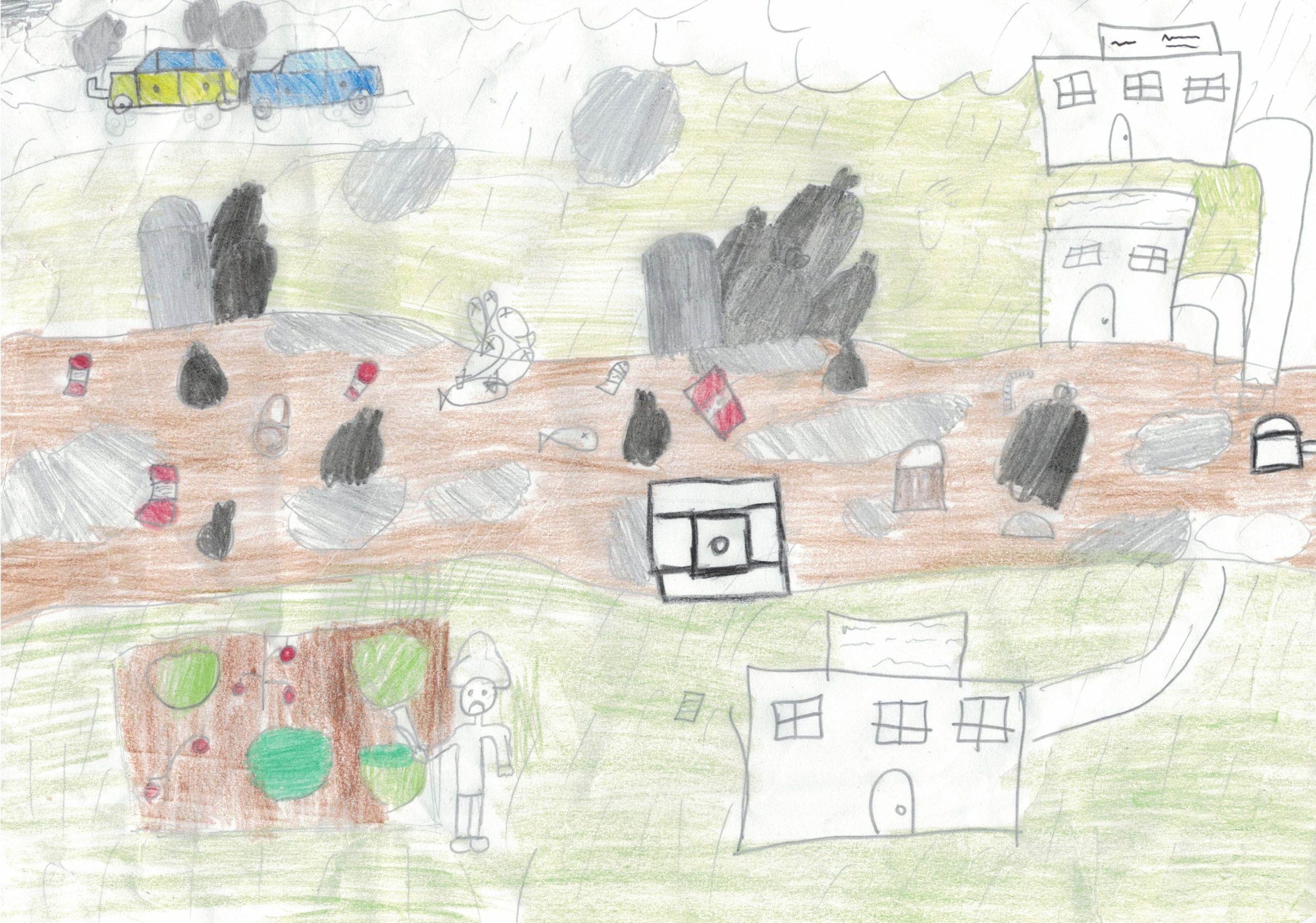 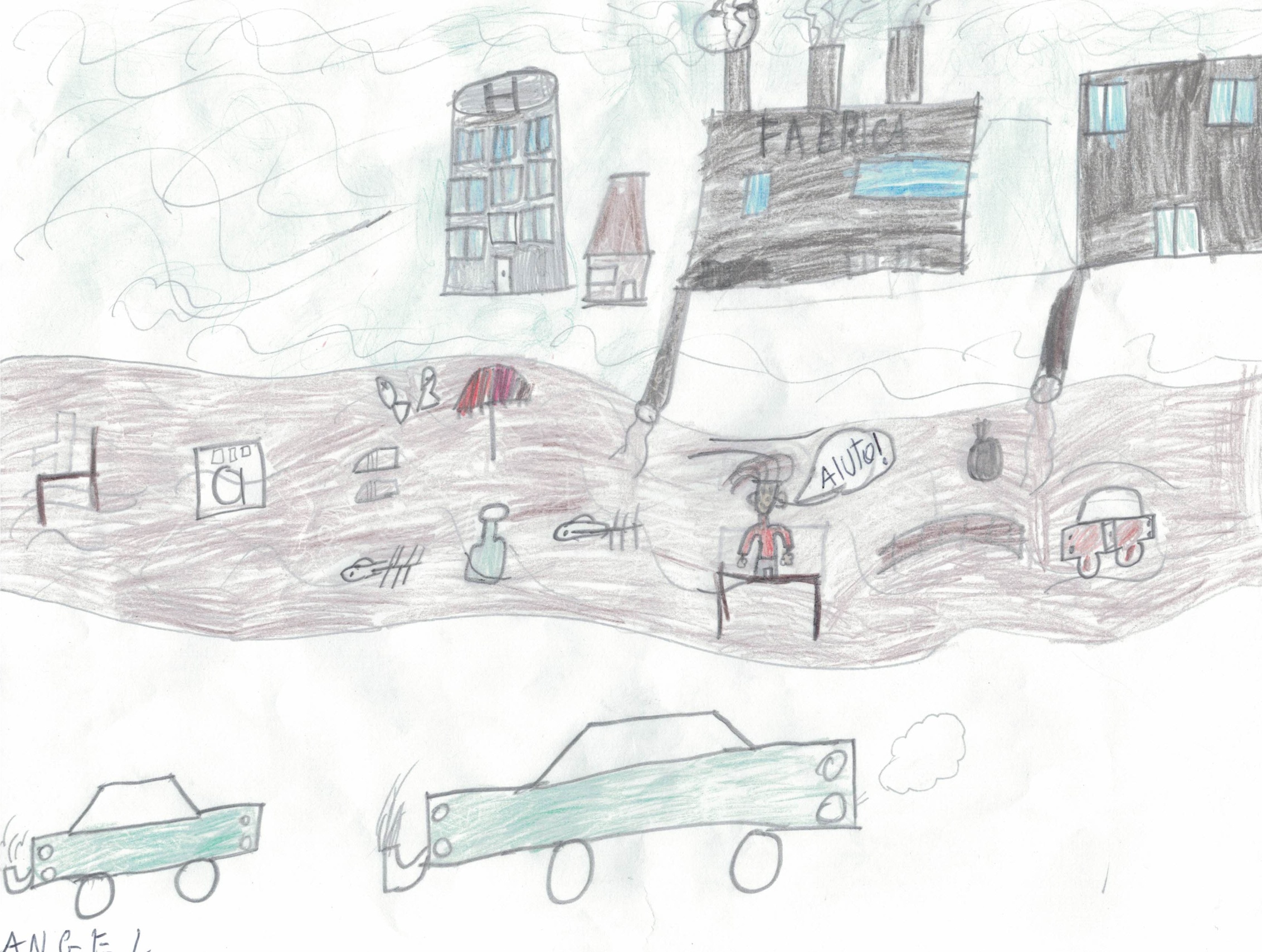 FABBRICA
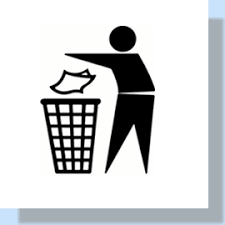 ANCHE NOI DOBBIAMO COLLABORARE
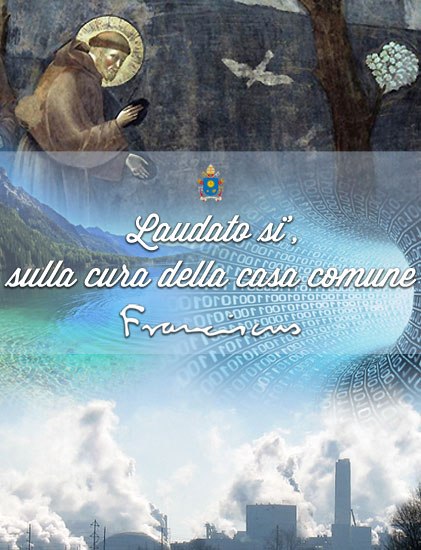 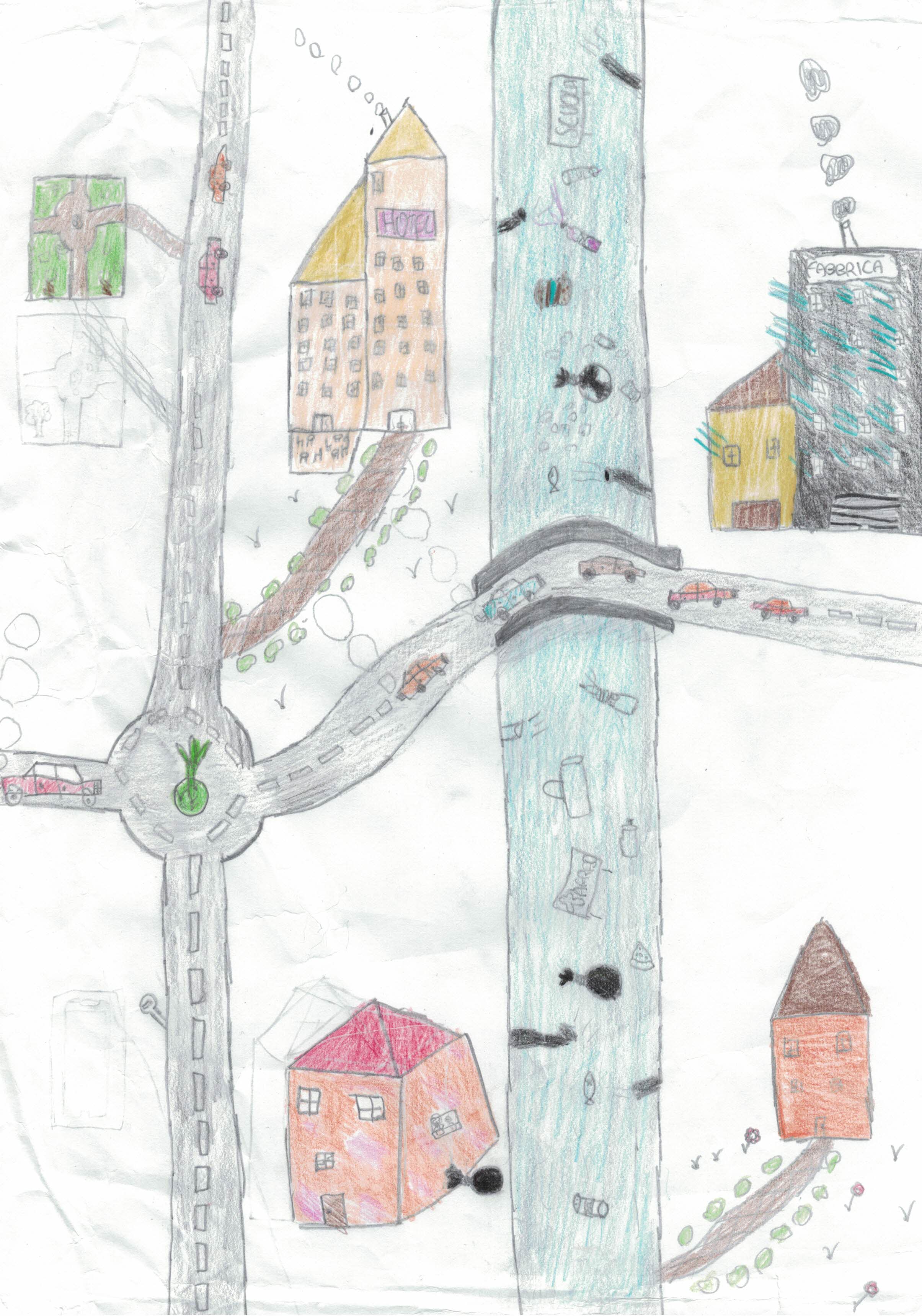 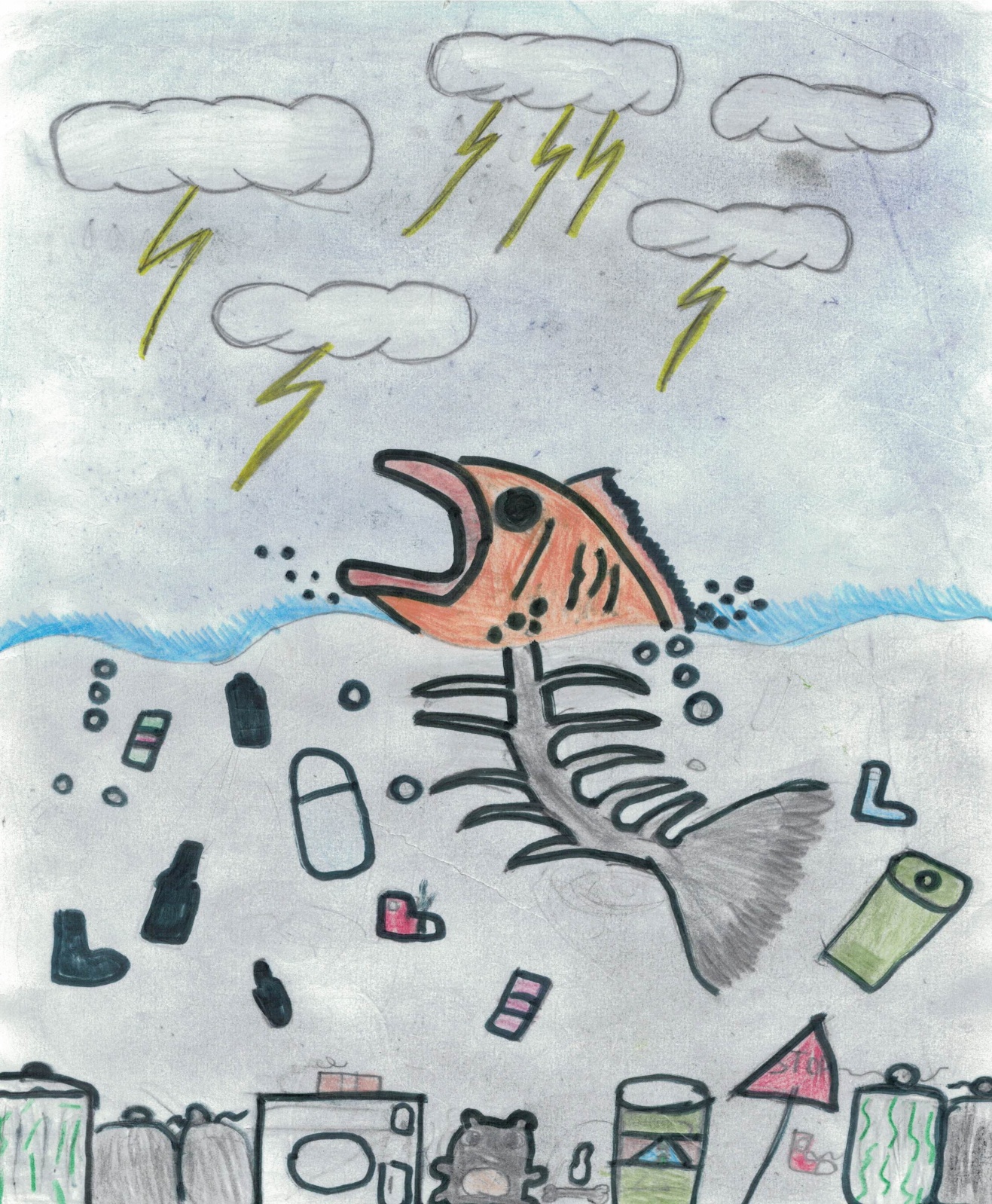 USIAMO MENO PLASTICA
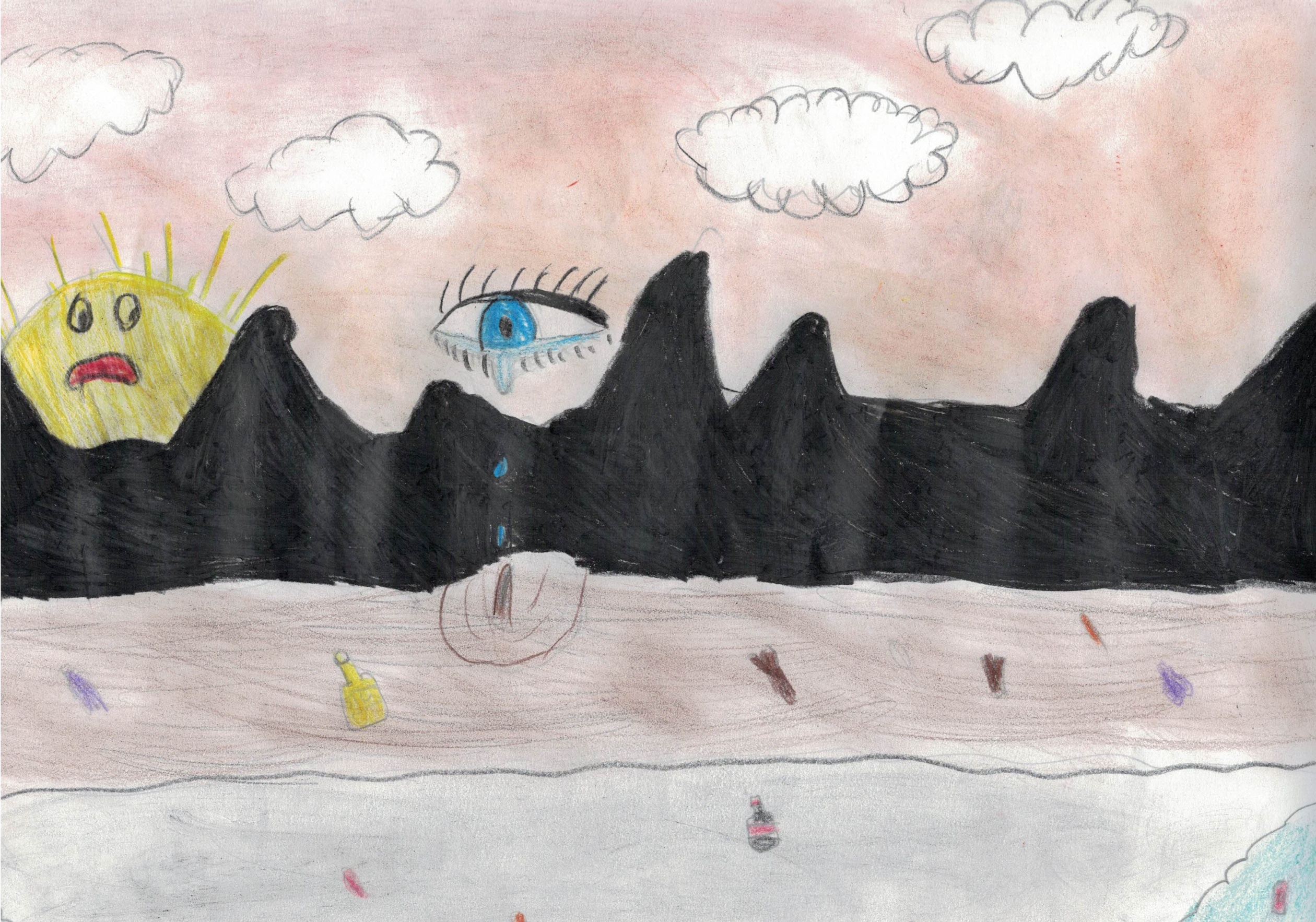 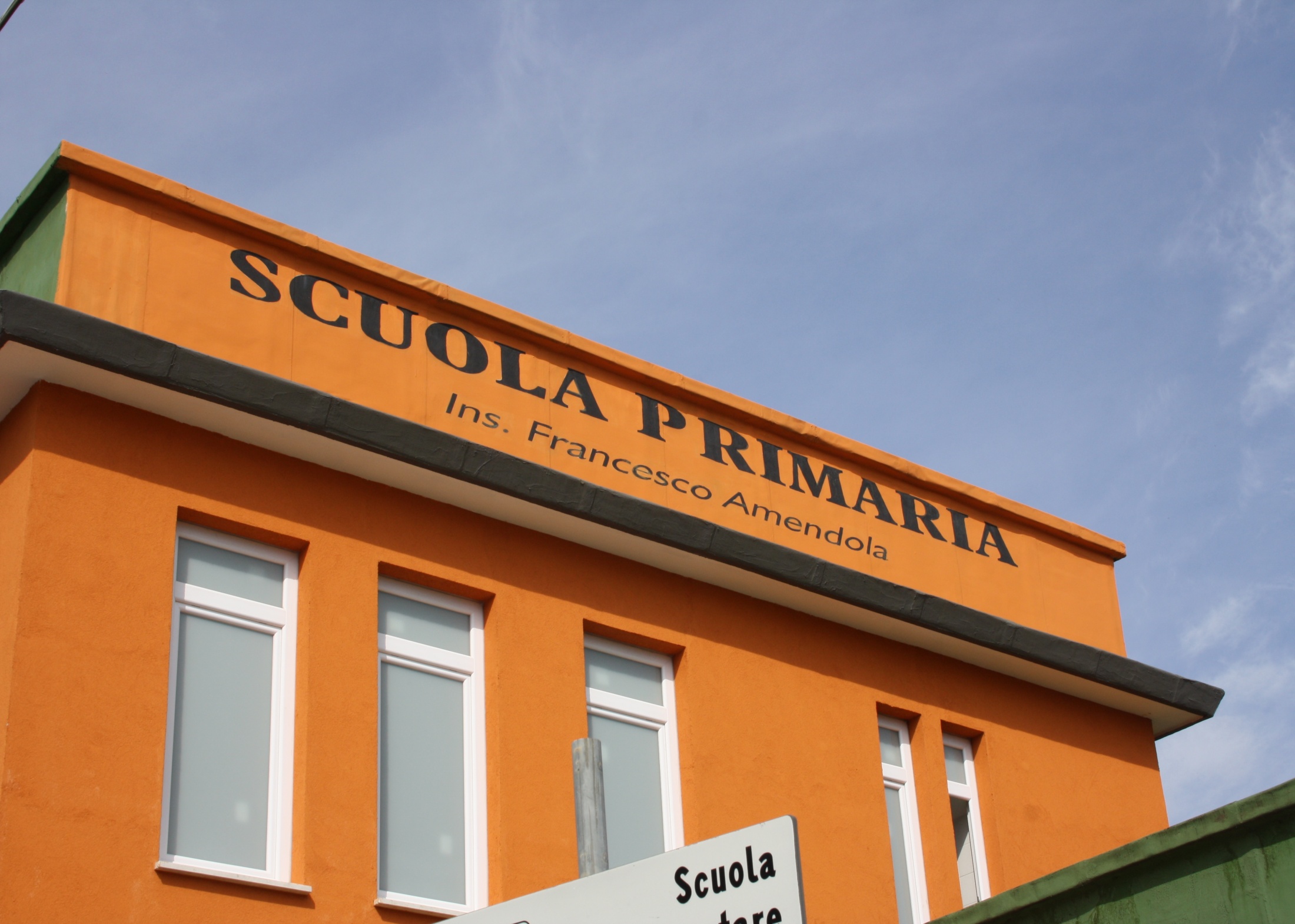 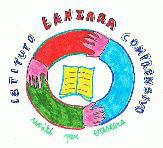 Curricolo locale“Salviamo il nostro torrente Solofrana”.
ISTITUTO COMPRENSIVO LANZARA
SCUOLA PRIMARIA
CASTEL SAN GIORGIO (SA )

GLI INSEGNANTI E GLI ALUNNI
CLASSE 4 B
IL DIRIGENTE
 AMORUSO SILVANA